Welcome to MAth 3 Honors!
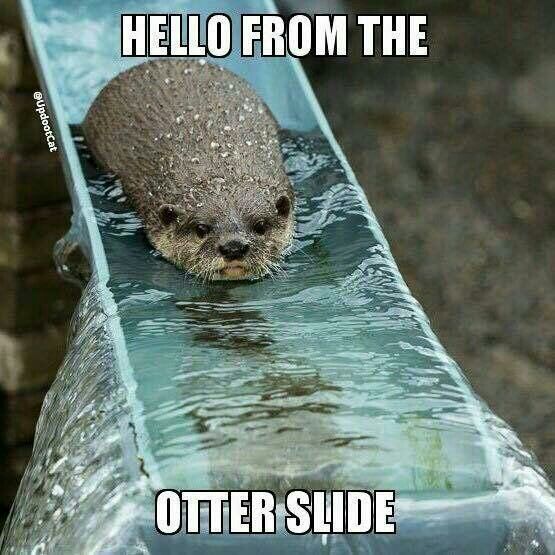 Hello!
Syllabus
Canvas
Attendance
Interactive Notebooks
Everyday
Warm up
Homework Sheet
Sticker Sheet
Communication
Remind
Text @8ga4kc to 81010

Email
sgblue@wcpss.net
What are your classroom expectations?
[Speaker Notes: Give examples
Share with partners
Classroom discussion and make poster]
Name:

Goal this year:

Goal this semester:

I’m nervous about…:

How Ms. Blue Can Help Reach your goals:
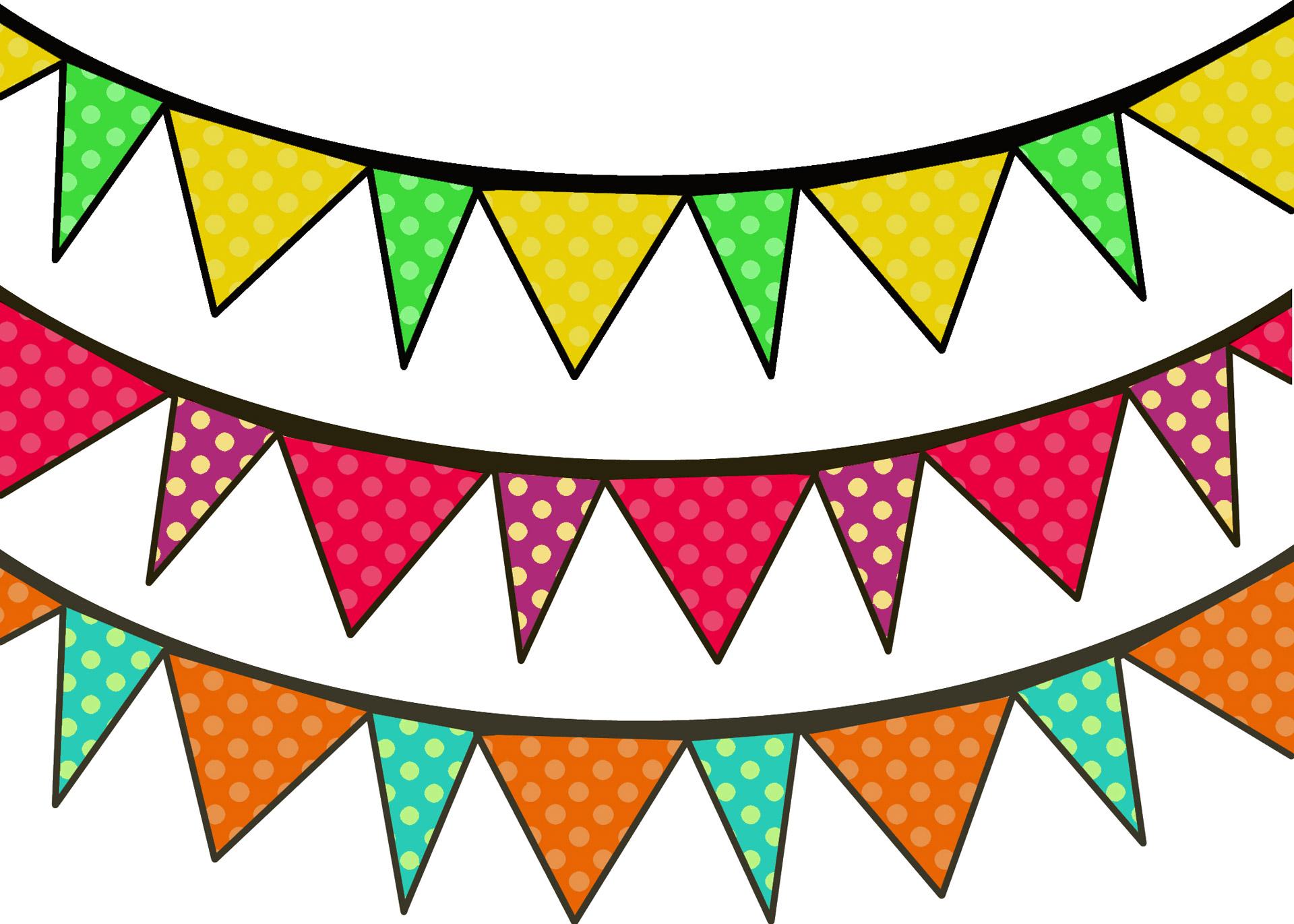 Flags
6
Task 1
Task 2
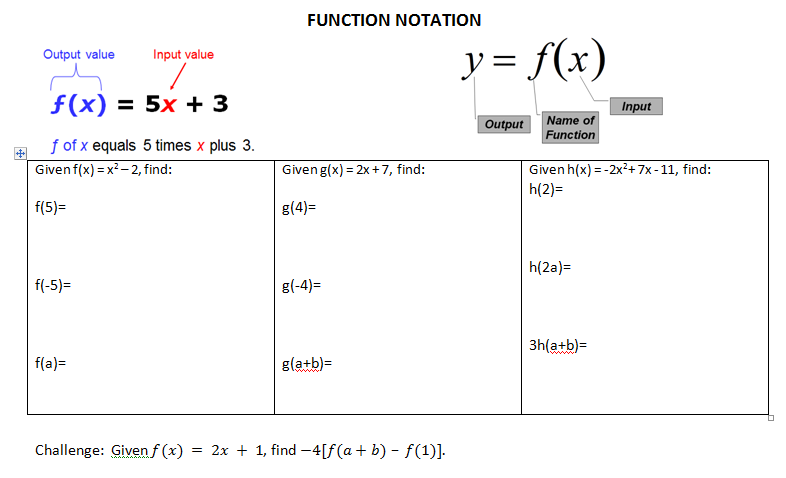 HomewoRk
Do Ready & Set on Pages 3-4
Do Set & Go on Pages 8-10